ArcelorMittal
 Service Group Sp. z o.o.
Poland
PRESENTATION OF THE COMPANY
www.amservicegroup.pl
1
GENERAL INFORMATION - LOCATION
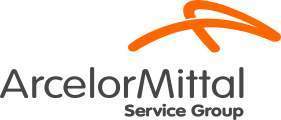 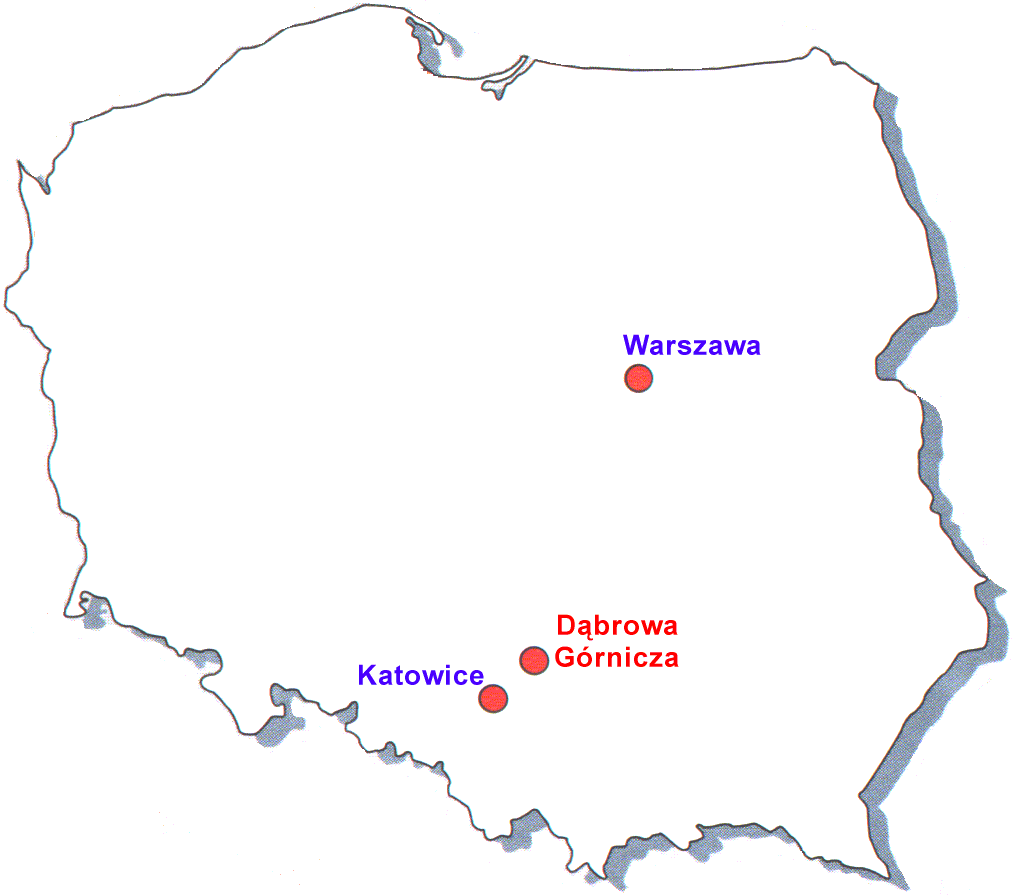 ArcelorMittal Service Group Sp. z o.o.
Head Office
Al. J. Piłsudskiego 92
41-308 Dąbrowa Górnicza
phone  +48 32 7956 100; +48 32 7956 300
fax  +48 32 7956 302
www.amservicegroup.pl
amsg.marketing@arcelormittal.com
2
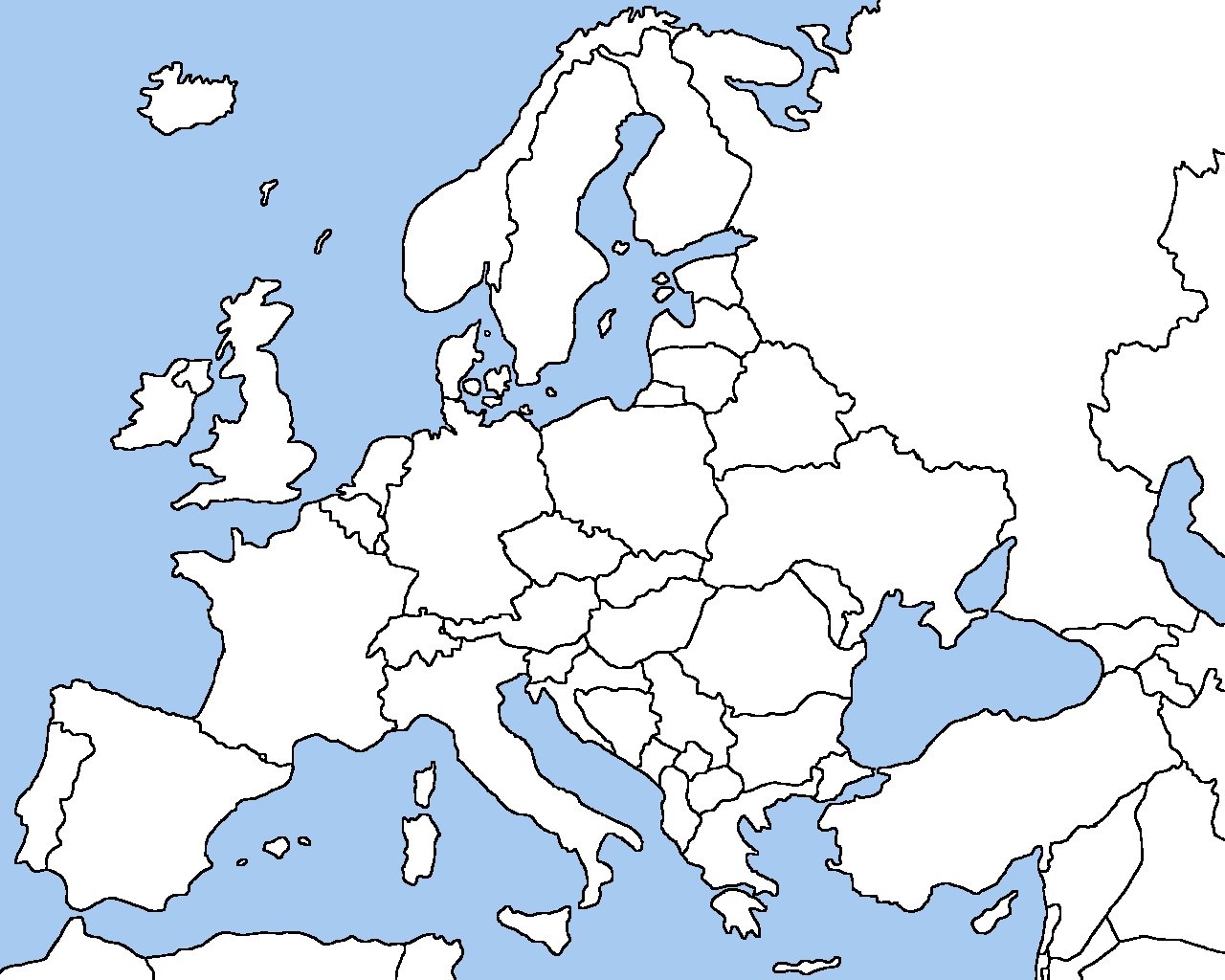 ArcelorMittal sites in Europe cooperating with AMSG
AM Bremen
AM Eisenhuttenstadt
AM Ruhrort
AM Liege
AM Poland
AM Ostrava
AM Florange
AM Gandrange
AM Asturias / Gijon
AM Fos-sur-Mer
AM Olaberria
AM Zaragoza
AM Sagunto
SCOPE OF ACTIVITY
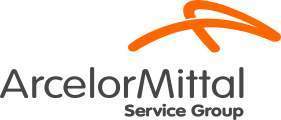 Specialization:
production and regeneration of spare parts for machines and appliances for  
   metallurgical and heavy industry
 production of heavy steel structures
 turn-key projects and realization of investments
The scope of production covers:
spare parts, units, machines and equipment,
 cutting and special-purpose tools,
 instrumentation and process fittings,
 machine and building constructions up to 50 t,
 crane parts,
 fan housings.
4
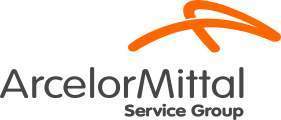 SCOPE OF ACTIVITY
Types of machines and tools used:
lathes: light, medium, heavy and very heavy lathes, vertical, CNC lathes,
boring machines: medium and heavy CNC WD/FCW 150
millers: light, medium and heavy, universal, planer mills, CNC types,
planers: longitudinal, vertical types including vertical slotters,
drillers: radial, bench, horizontal borers in light, medium, heavy types, jig borers, CNC drill centre,
grinders: light and heavy types for shafts, planers splines, threads, worms,
gear cutting machines: hobber millers, Maag slotters, Fellows slotters, gear wheel grinders
Messer plasma cutter
5
MECHANICAL WORKSHOP
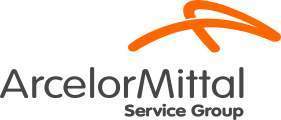 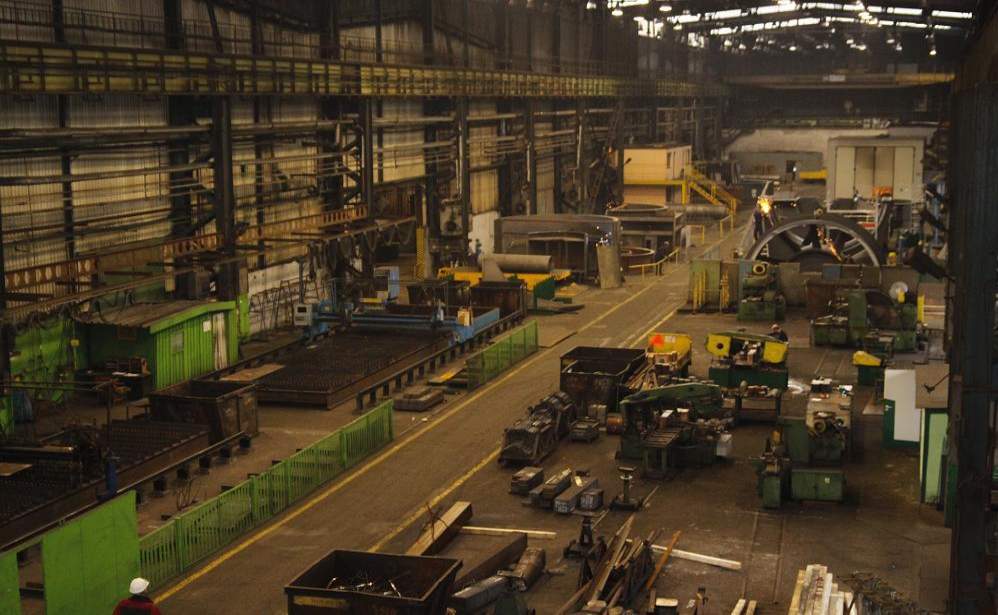 6
CNC MACHINES
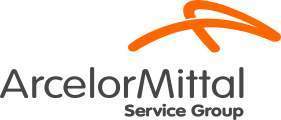 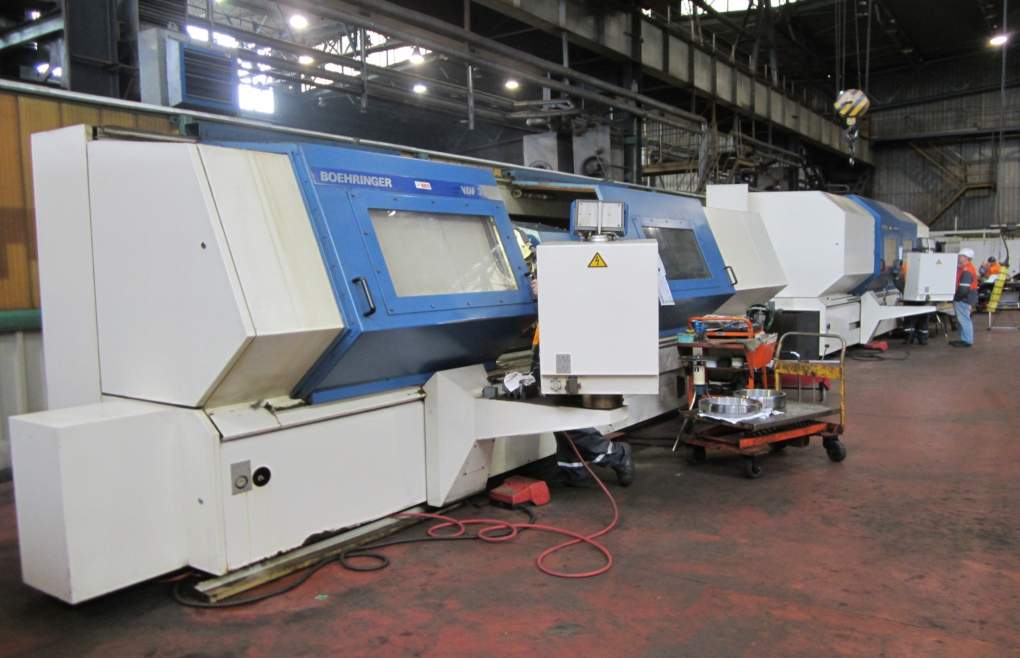 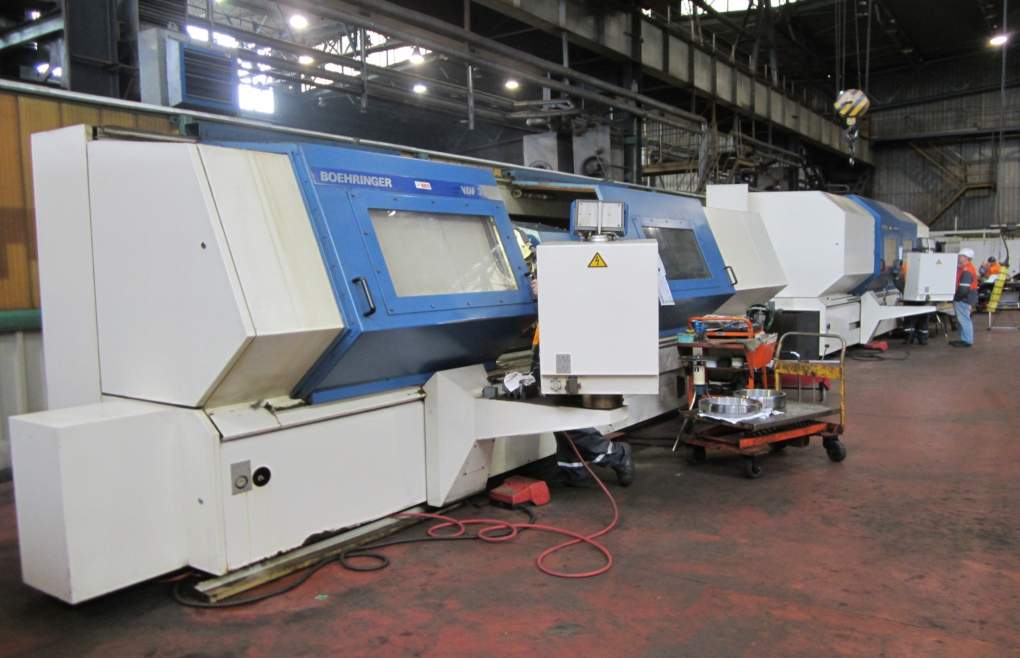 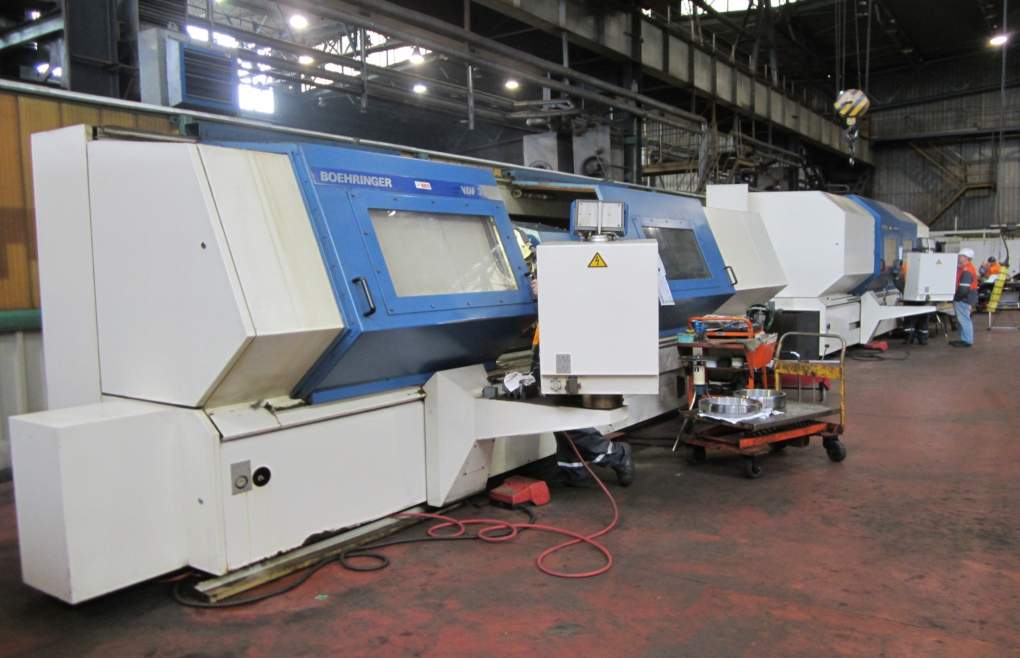 7
CNC MACHINES
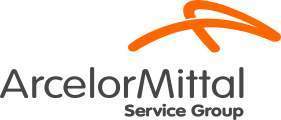 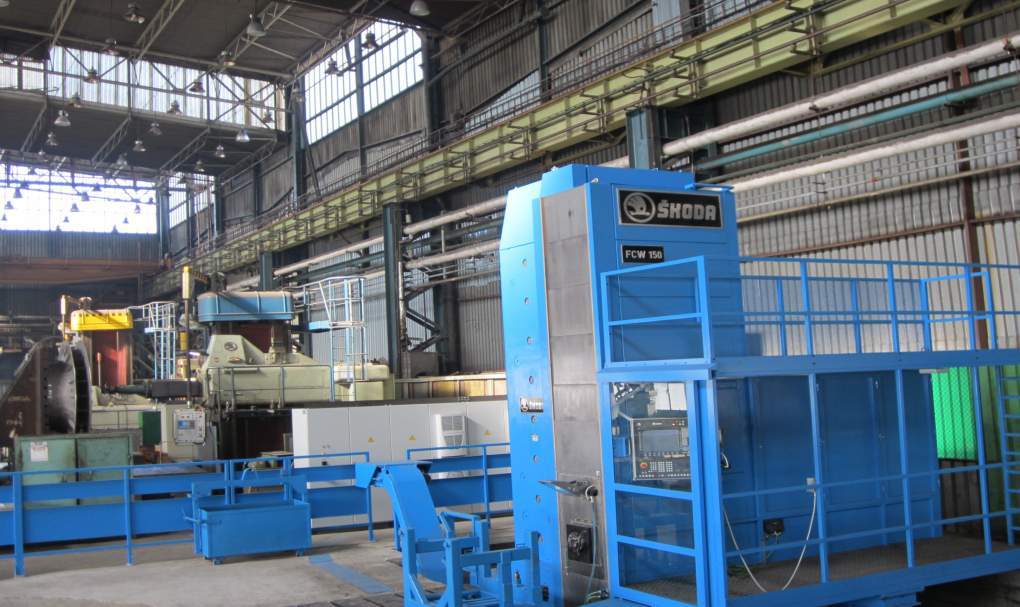 8
MESSER CUTTING MACHINE
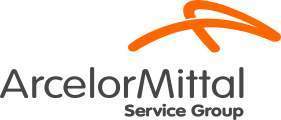 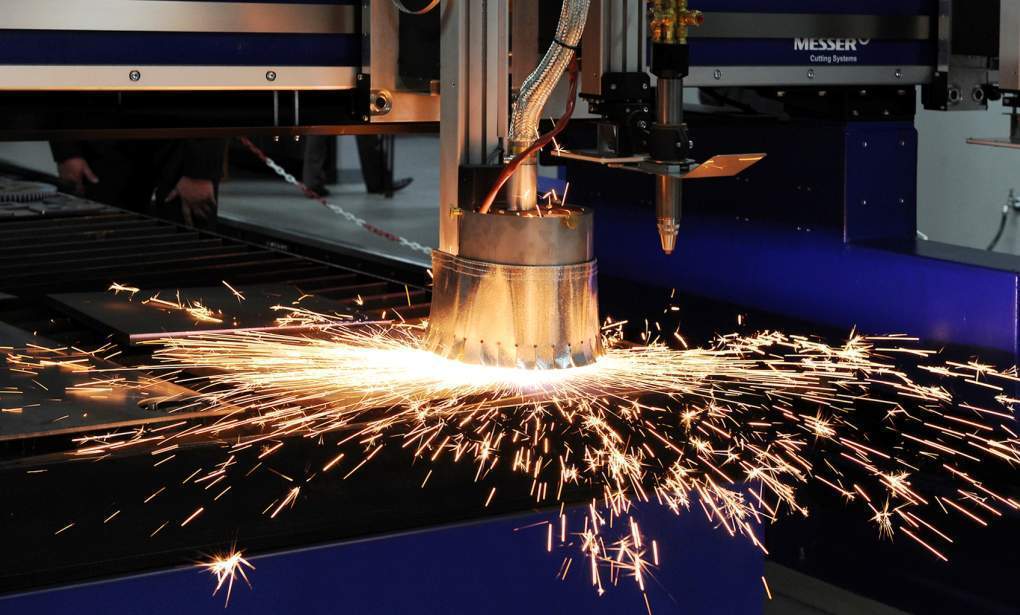 9
Mechanical workshop - capacity
10
Mechanical workshop - capacity
11
Mechanical workshop - CRANES
26 cranes with load-bearing 
capacity from 5 – 80 T.
12
Main suppliers of raw materials by Country
PLATES:
Poland
Germany
Czech Republic

PLATES FOR SAW BLADES:
Poland

STAINLESS STEEL:
Poland

FORGINGS:
Poland

CASTINGS:
Poland
13
Design Office
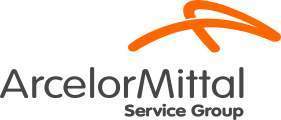 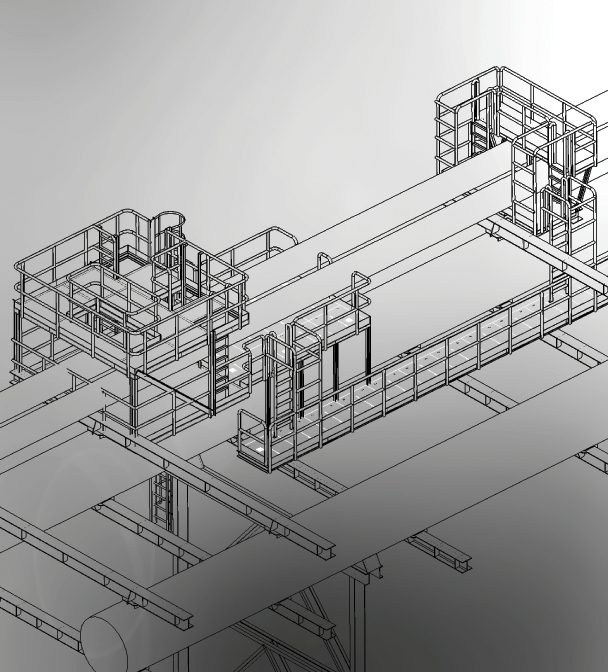 The Design Office inside its structure keeps following departments:
• General-mechanical and Crane Department,
• Power Supply and Civil Works Department,
• Electrical Department,
• General-Technical Department.
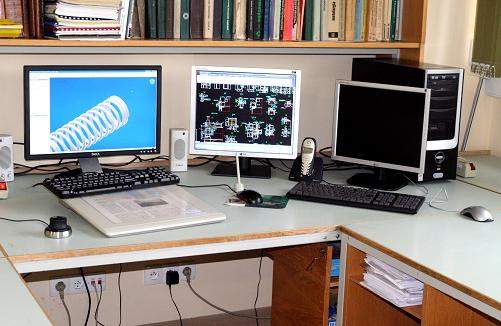 Design Office
ArcelorMittal Service Group Sp. z o.o. has over 30 years of experience in the field of industrial design. Since its creation in 1975, our designers have developed many projects for the needs of heavy industry. 

	We specialize in the following projects:
	From the mechanical, electrical, power energy and construction industry, and in particular:
modernization of production lines
modernization, reconstruction and repair of hoisting equipment
technological installations in the power industry
dedusting installations
gas and water installations
pressure and supervisory equipment installations
building constructions – structures, halls, industrial sheds
supporting structures of the suspended transportation systems – overtrack travelling cranes, suspended and gantry cranes, hoists
	
	More important realizations carried out recently:
85t BOF for ArcelorMittal Annaba (Algeria)
Modernization of sinter cars for ArcelorMittal Zenica, Bosnia and Herzegovina
Equipment for sheet piles servicing for ArcelorMittal Poland
The first in Poland oxygen pipeline for Air Liquide
Modernization of cranes and adaptation to operate with electromagnets together with Gantry SGM.
15
Design Office
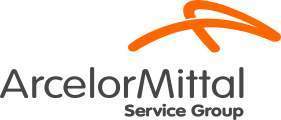 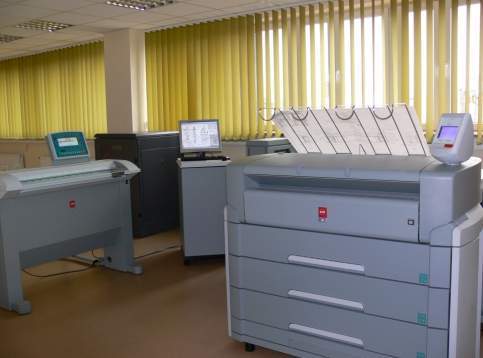 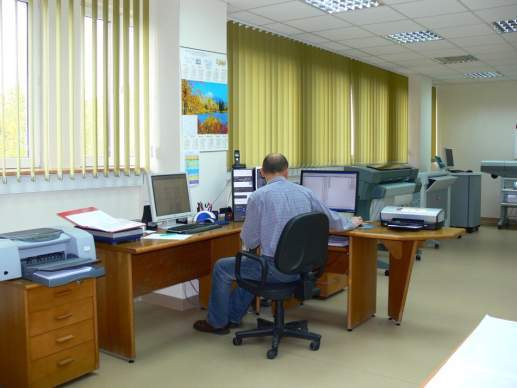 16
QUALITY ASSURANCE CERTIFICATE
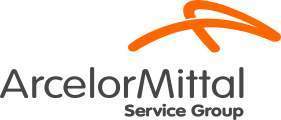 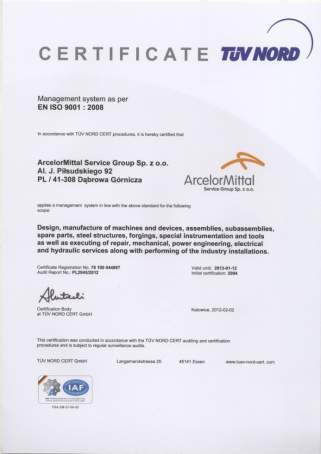 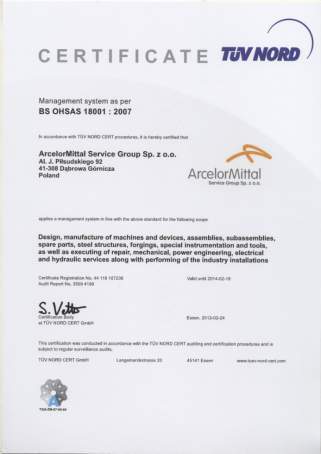 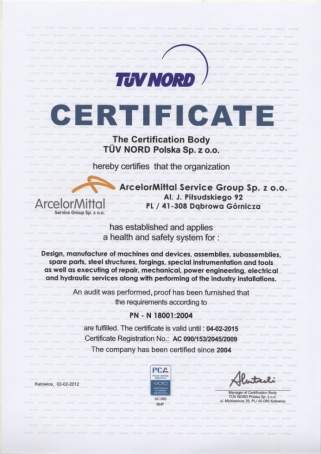 17
Some of exemplary CERTIFICATES
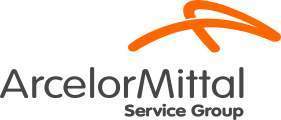 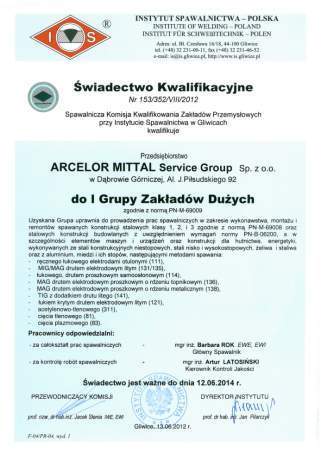 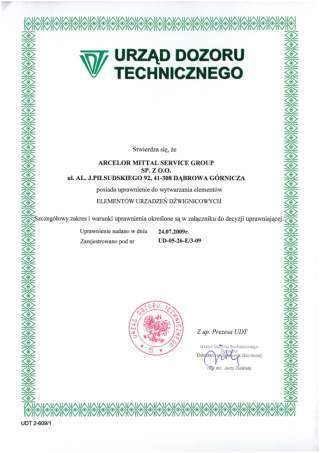 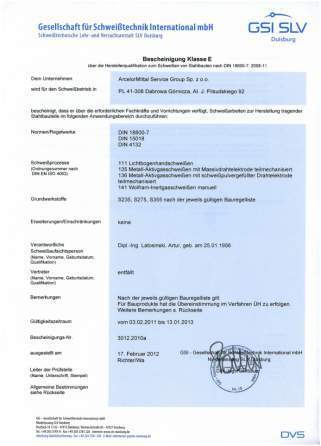 18
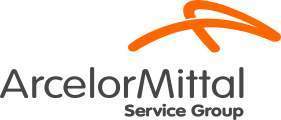 Examples of realizations
19
STEEL STRUCTURES – WELDED STRUCTURES
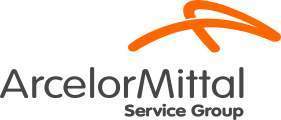 Tilter
Customer: Power Plant Poland
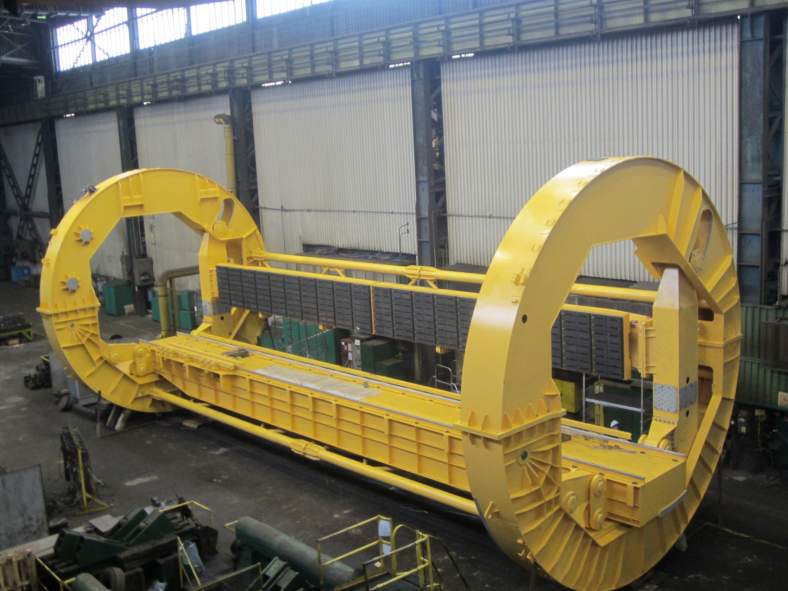 20
STEEL STRUCTURES – WELDED STRUCTURES
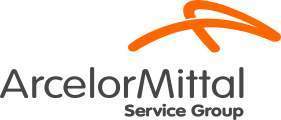 Portal
Customer: Power Plant Poland
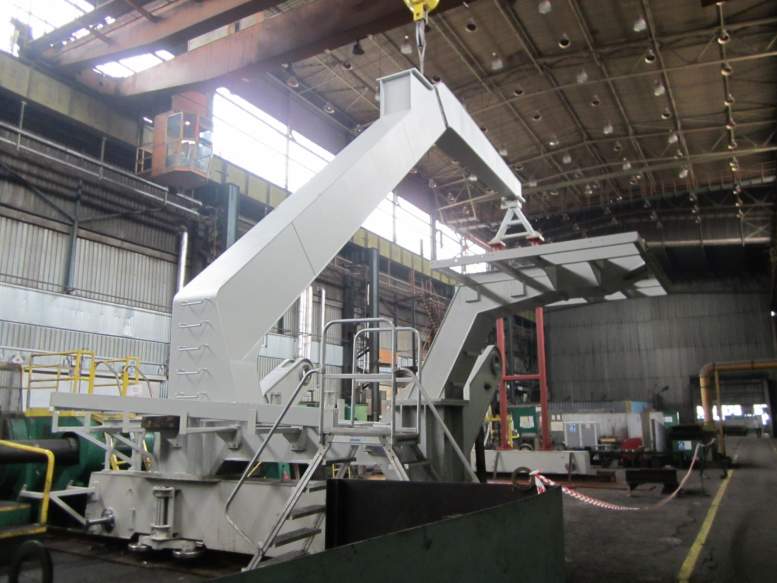 21
STEEL STRUCTURES – WELDED STRUCTURES
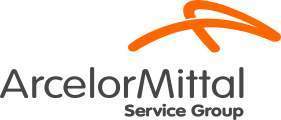 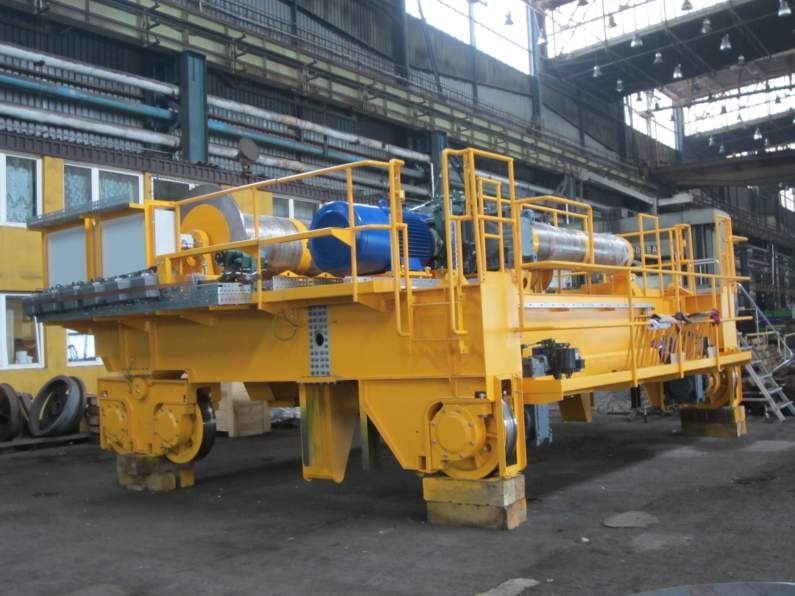 22
STEEL STRUCTURES – WELDED STRUCTURES
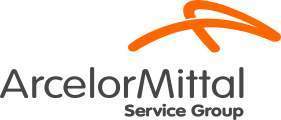 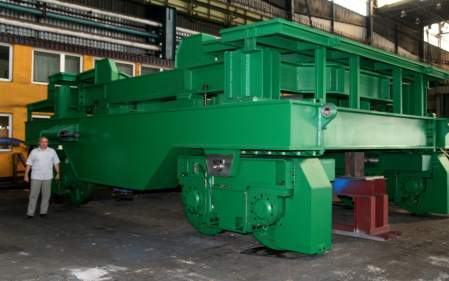 Ladle transfer car
Customer: ArcelorMittal Poland
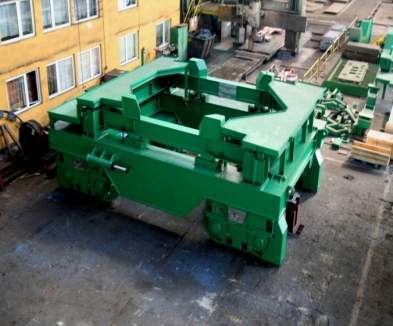 Ladle transfer cars - for transport of ladles Q200-Q500 Mg, equipped with complete power transmission and steering system, with weighting system (Schenck), heating system and  power supply system.
The range of activities covers production of ladle transfer cars together with cooperating systems.
AMSG produces transfer cars for transport of hot metal and steel ladles and two-ladle cars for metallurgical processes.
23
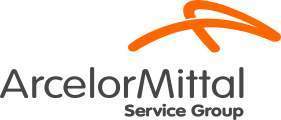 STEEL STRUCTURES – WELDED STRUCTURES
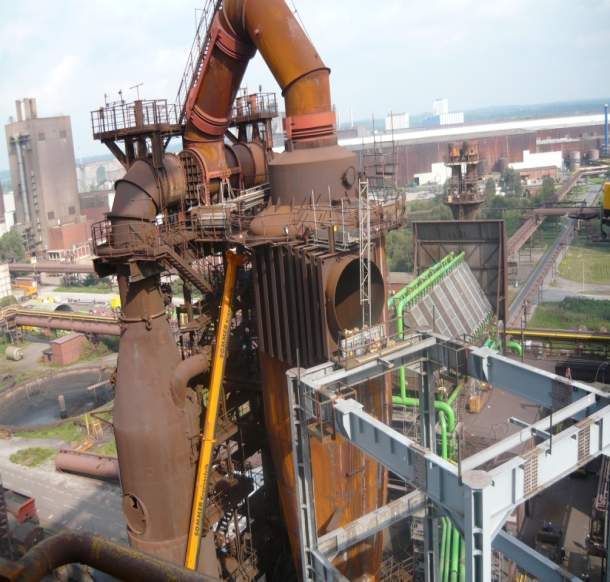 Gas cleaning installation 
Customer: ArcelorMittal Bremen
Weigth: 300 000 kg
Diam. 2000 mm x12000 x10mm
24
STEEL STRUCTURES – WELDED STRUCTURES
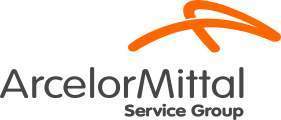 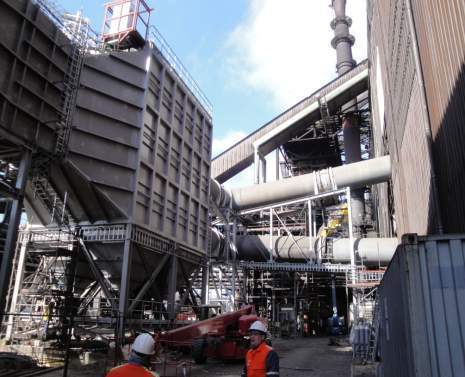 Dedusting pipeline and gas cleaning instalation
Customer: ArcelorMittal Bremen
Weigth: 1 200 000 kg
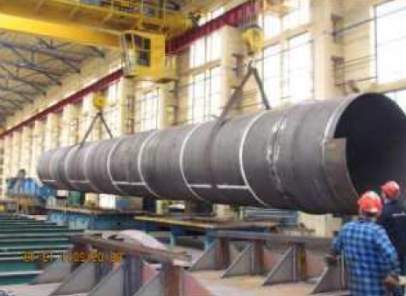 Gas pipeline
Customer: ArcelorMittal Gent
Diam. 2500 mm
Length: 16000 mm
Thickness: 12 mm
25
STEEL STRUCTURES – WELDED STRUCTURES
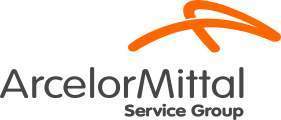 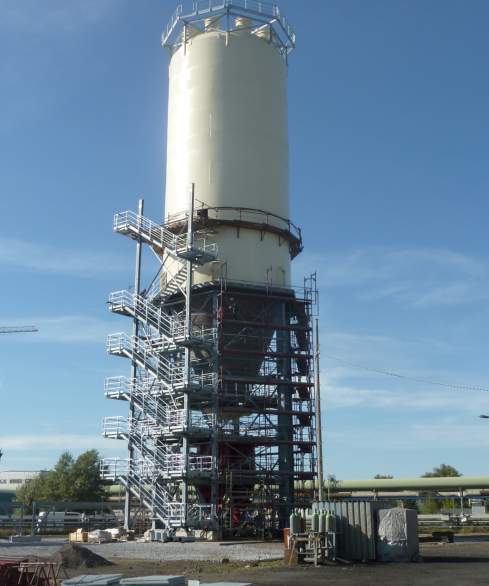 Silo  V=1500 m3
Customer:ArcelorMittal Eisenhuttenstadt
Weight: 209  000 kg
Size:  9000 x 45 000 mm 
Quantity: 1 pc
Fragment of Trunniong ring
STEEL STRUCTURES – WELDED STRUCTURES
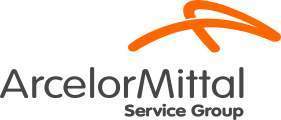 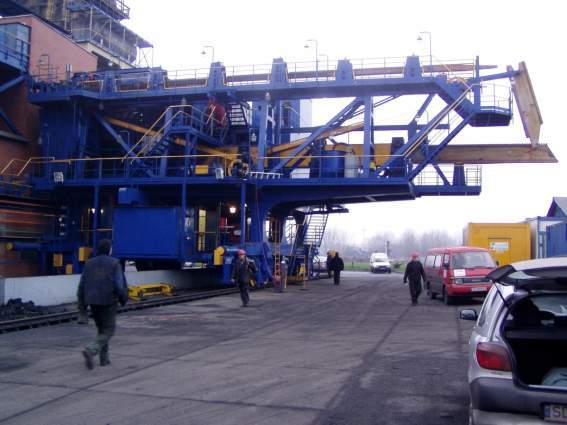 Pushing coke machine
Customer: ArcelorMittal Coke Plant Zdzieszowice
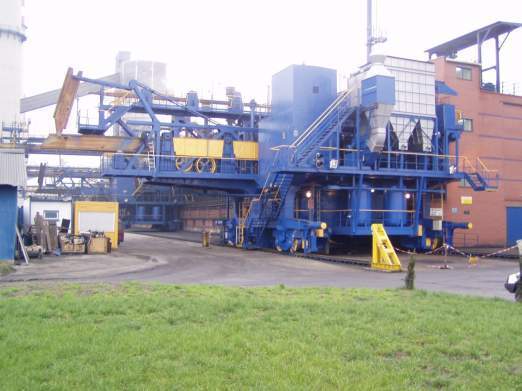 27
STEEL STRUCTURES – WELDED STRUCTURES
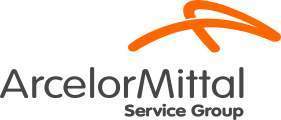 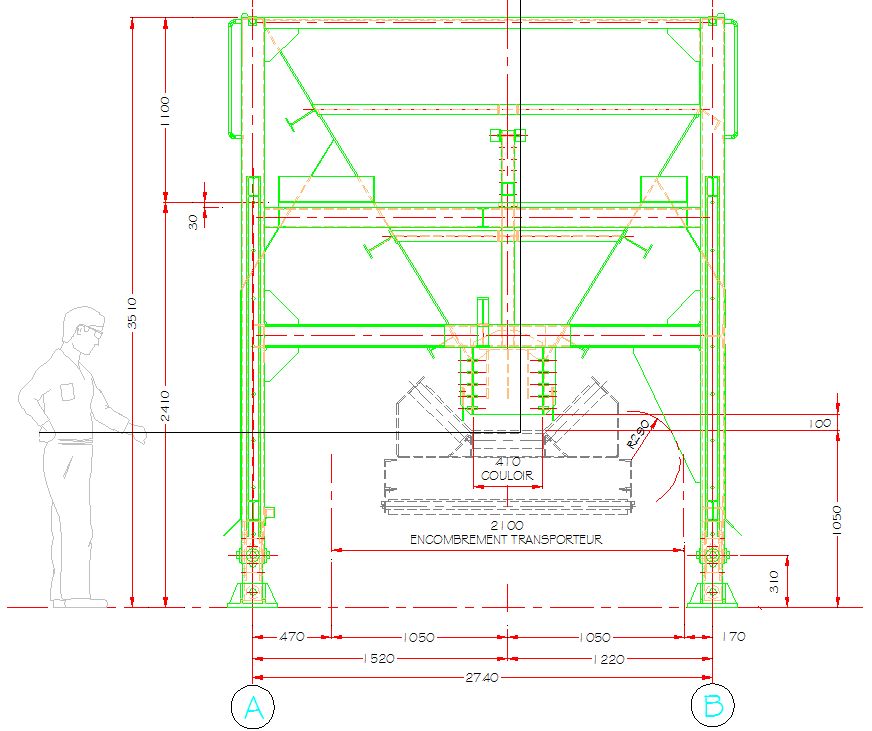 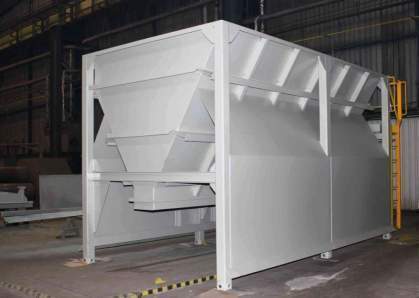 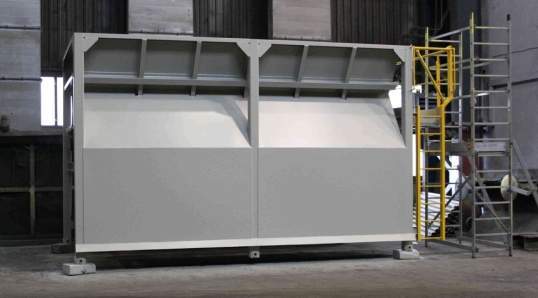 Hoppers
Customer: ArcelorMittal Fos-sur-Mer
Weight: 7 400 kg/pc
Size: 3 510 x 2 740 mm
Quantity: 2 pcs
28
STEEL STRUCTURES – WELDED STRUCTURES
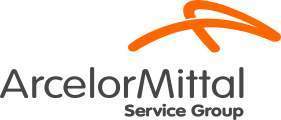 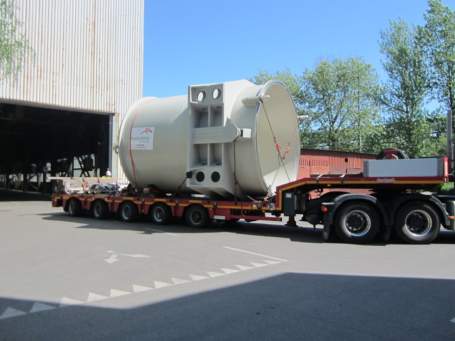 Tank top
Customer: ArcelorMittal Fos 
Weight: 20 000 kg
Size: 5 230 x 4 620 x 3 600 mm
Quantity: 1 pcs
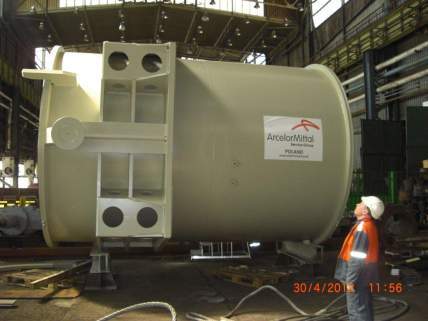 29
STEEL STRUCTURES – WELDED STRUCTURES
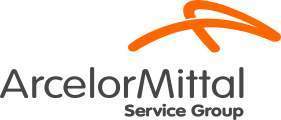 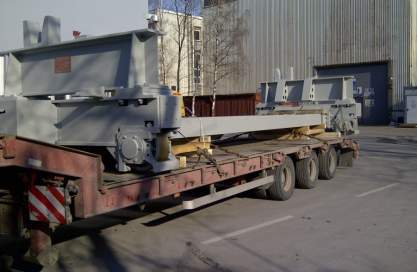 Tundish Car
Customer: ArcelorMittal Kriviy Rih
Weight: 10 025 kg
Size: 9 278 x 2 800 x 1 935 mm
Quantity: 1 pcs
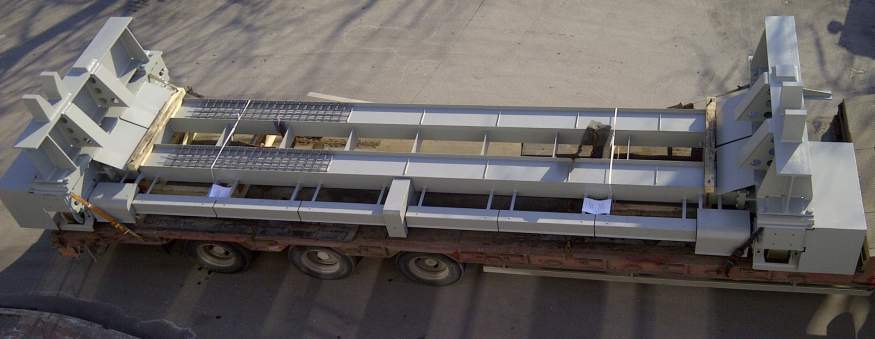 30
STEEL STRUCTURES – WELDED STRUCTURES
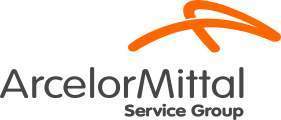 85 t Converter
Customer: ArcelorMittal Annaba
Weight: 201 250 kg
Capacity: 76.6 m3
Size:  7 700 x 5 600 mm (ring10 000 mm)
Quantity: 2 pcs
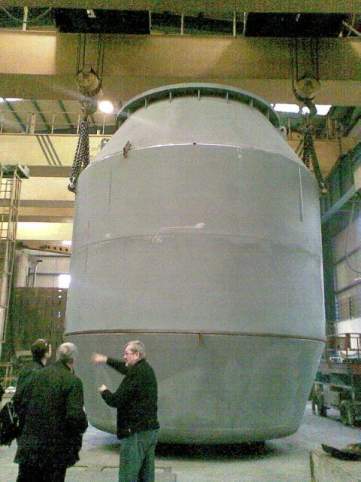 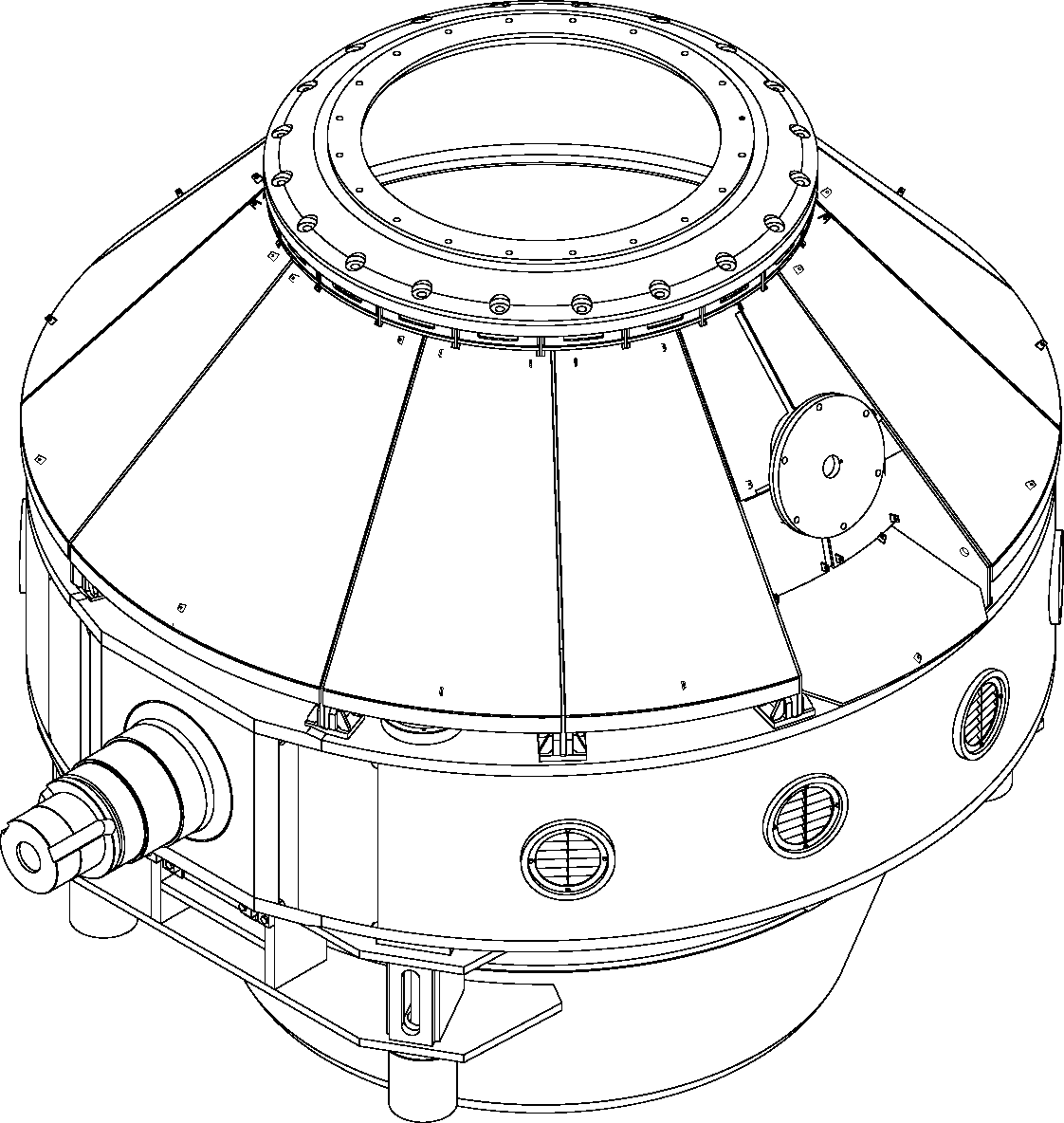 Fragment of Trunniong ring
TRUNNION RING – AM ANNABA
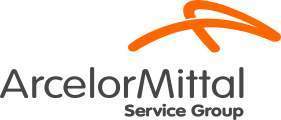 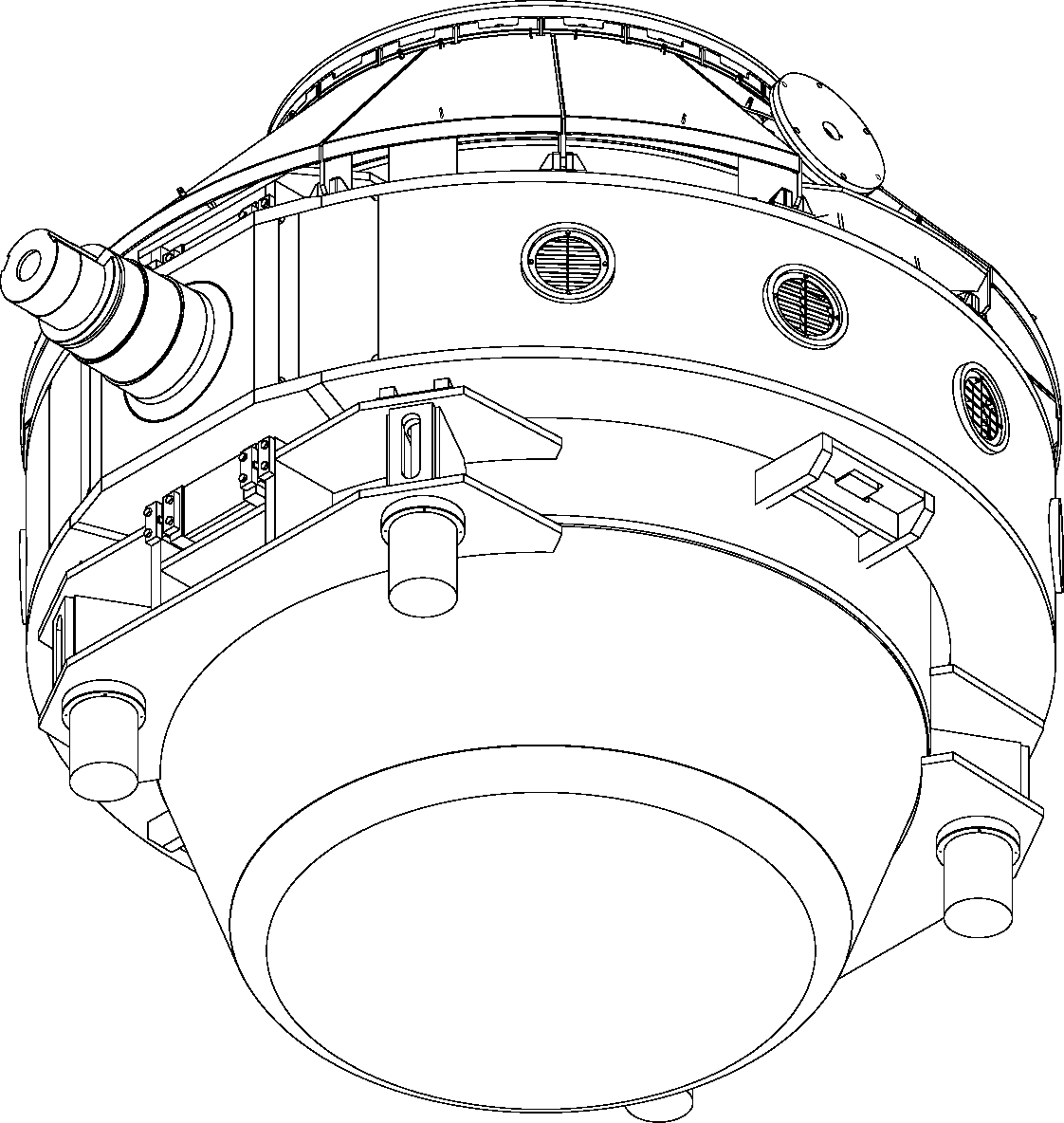 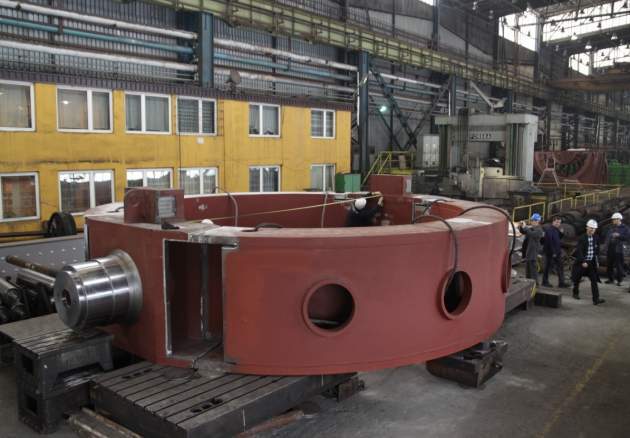 32
STEEL STRUCTURES – WELDED STRUCTURES
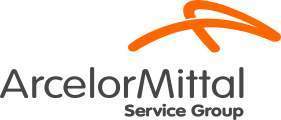 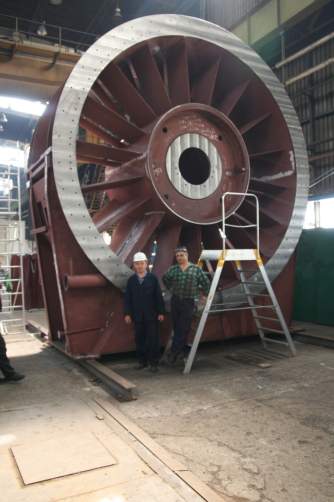 Fan Housing and Diffusor
Customer: Howden Ventilatoren GmbH, Germany
Weight: 220 000 kg
Size: diam. 5 500 mm
Quantity: 2 sets
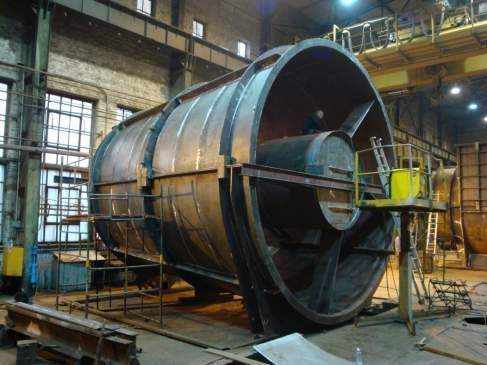 STEEL STRUCTURES – WELDED STRUCTURES
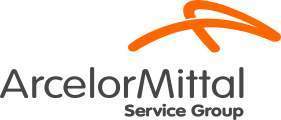 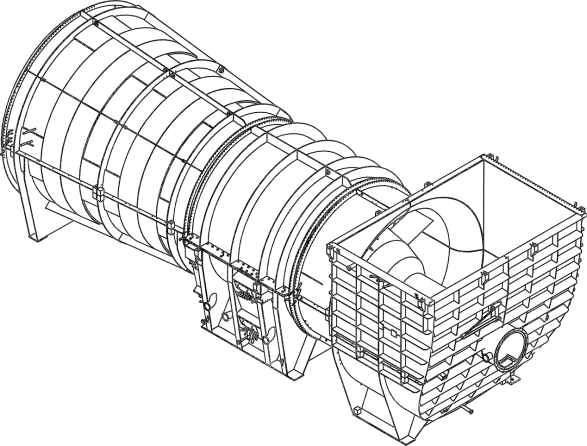 Inlet box
Customer: Howden Ventilatoren GmbH
Weight: 99600 kg
Size: diam. 6 500 mm, length: 19 000 mm
Quantity: 2 pcs
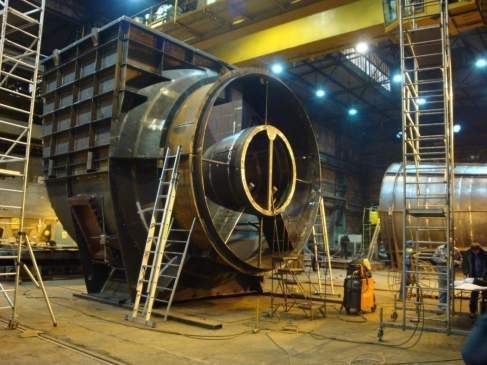 STEEL STRUCTURES – WELDED STRUCTURES
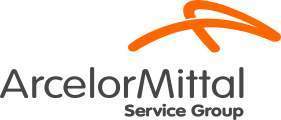 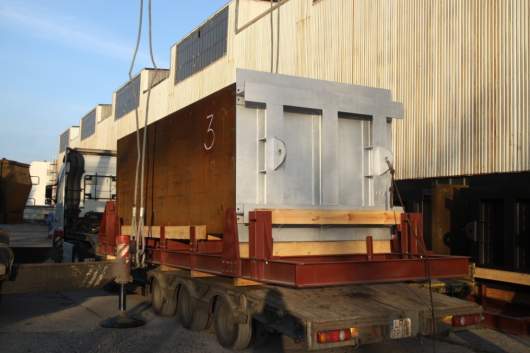 Radiators
Customer: ArcelorMittal Florange
Weight: 25 000 kg
Size: 2 000 x 6 000 x 2 000 mm 
Quantity: 21 pcs
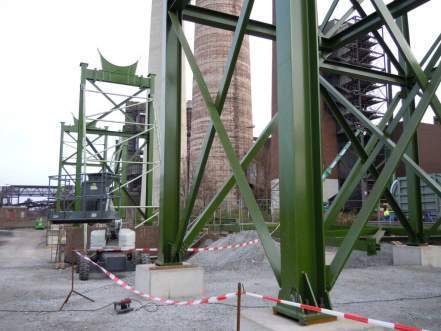 Supporting structures for dedusting installation
Customer: ThyssenKrupp Uhde
Weight: 715 000 kg
35
STEEL STRUCTURES – MACHINED PARTS
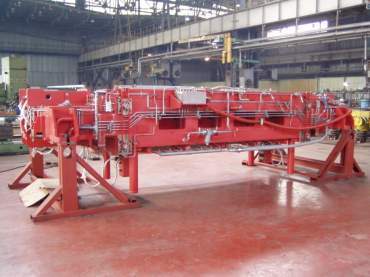 Continuous casting moulds
Customer: Siemens VAI
                   SMS Demag
                   ISD Huta Częstochowa
AM Service Group Sp. z o.o. is specialized in production of continuous casting moulds
According to technology from: Simens VAI, SMS Demag
AMSG can also offer:  regeneration, spare parts, assemblies, maintenance
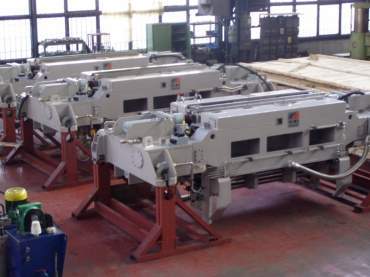 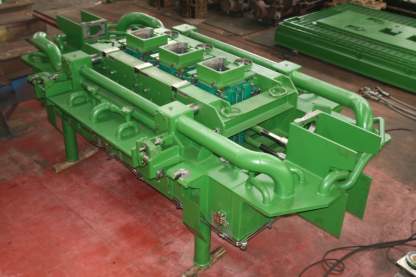 STEEL STRUCTURES – MACHINED PARTS
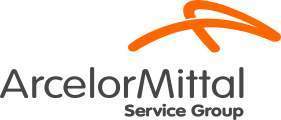 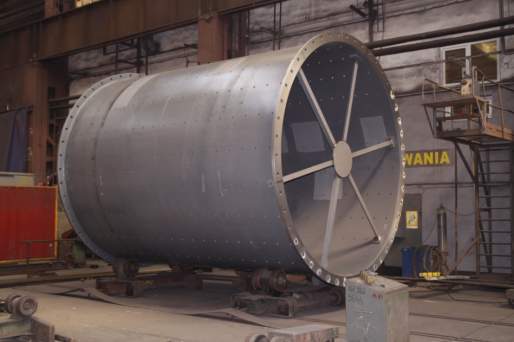 Drums
Customer: ArcelorMittal Lazaro, Mexico
Size: diam. 4 000 mm, length: 5 500 mm
Quantity: 2 pcs
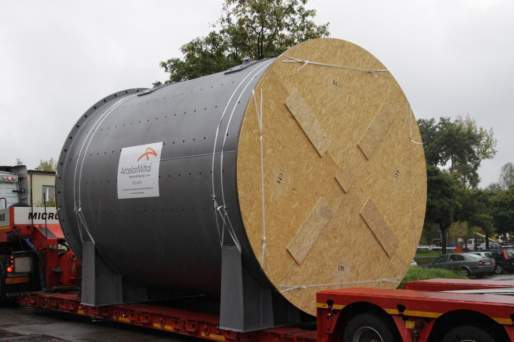 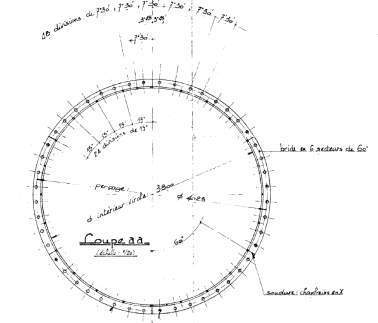 STEEL STRUCTURES – MACHINED PARTS
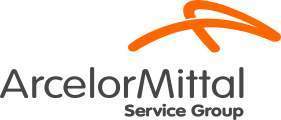 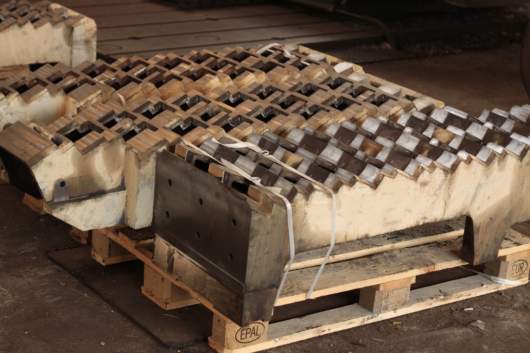 Cooling Table
Customer: ArcelorMittal Gandrange
Weight: 176 000 kg
Size: ~7m long
Quantity: 1 set
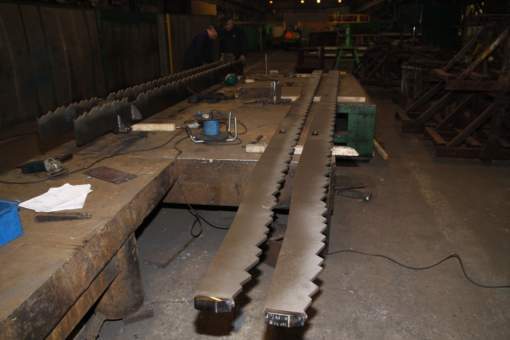 38
STEEL STRUCTURES – MACHINED PARTS
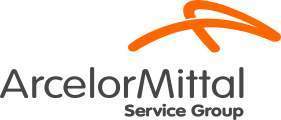 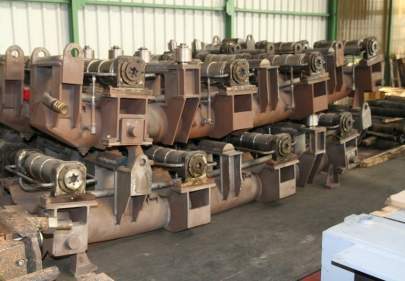 CCM rolls
Customer: ArcelorMittal Poland
                   ArcelorMittal Temirtau
Length: 500 – 1500 mm
Diameter: 150 – 300 mm
AMSG produces CCM rolls in the diameter of Ø150-Ø300 with overlaying coat of high fatigue resistance (Chromocore type), length 500-1500 mm, and stainless steel rolls (3H13 class) thermally improved.
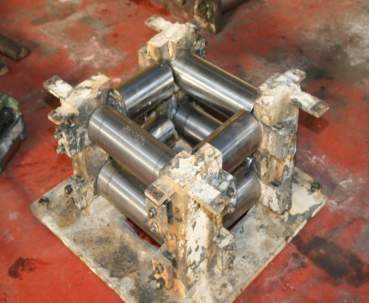 39
STEEL STRUCTURES – MACHINED PARTS
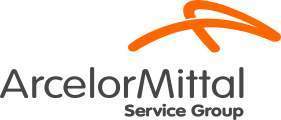 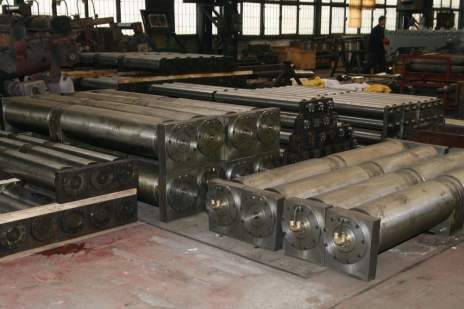 ArcelorMittal Service Group Sp. z o.o. offers rolls for the Continuous Casting Segments for flat, squared and rectangular slabs.
ArcelorMittal Service Group is also a manufacturer  of rolls for tables, feeding devices and profile rollers for straightening devices.
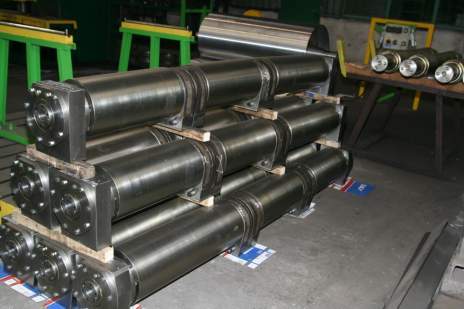 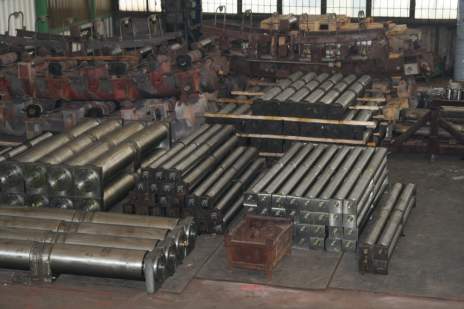 STEEL STRUCTURES – MACHINED PARTS
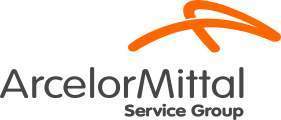 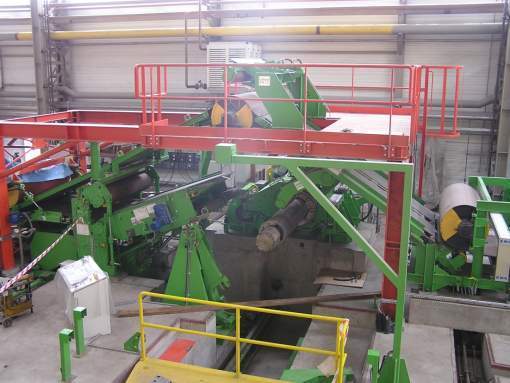 Sheet coating line
Customer: ArcelorMittal Poland
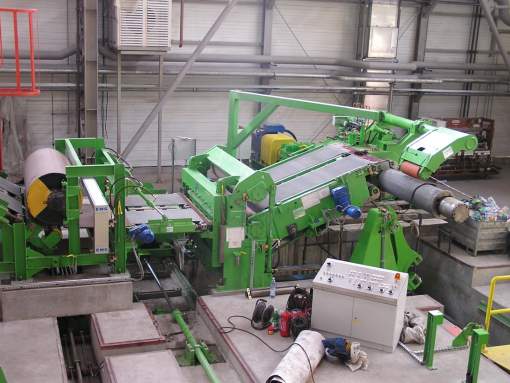 CONSUMABLES
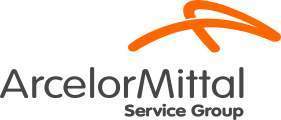 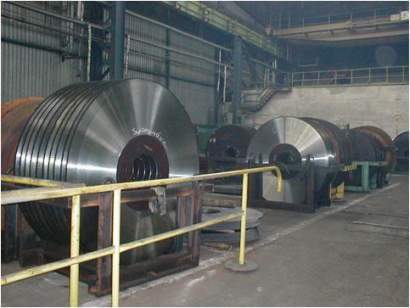 Saw blades hot and cold cutting
For 35 years, the saw blades for hot and cold cutting are manufactured according to own unique solutions. Thanks to the use of the special steel grade, and the heat treatment the saw blades are characterized by very good operational qualities, high cutting edge resistance, resistance to cracks – all these features allow obtaining a very good roughness of the surfaces cut. Noise emission during cutting is quite low. 
The saw blades are perfect tool for cutting hot and cold rolled steel products such as, sections, rails, pipes and bars within the technological lines of the rolling mill. The Company produces a very wide variety of saw blades with diameter from 600 mm to 2100 mm, teeth distance from 8 mm to 22 mm and blade thickness from 6 mm to 12 mm.
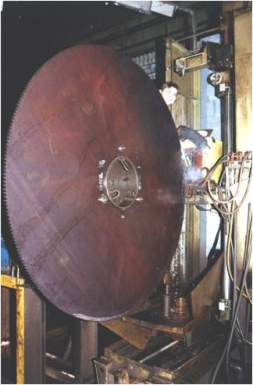 42
CONSUMABLES
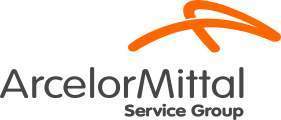 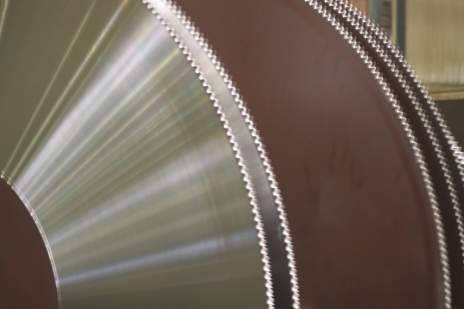 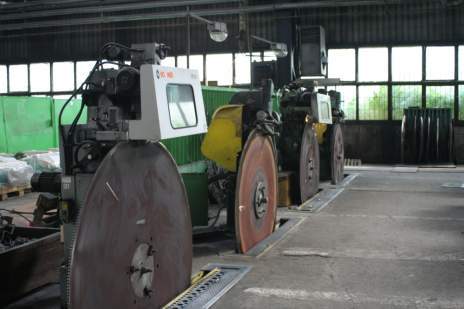 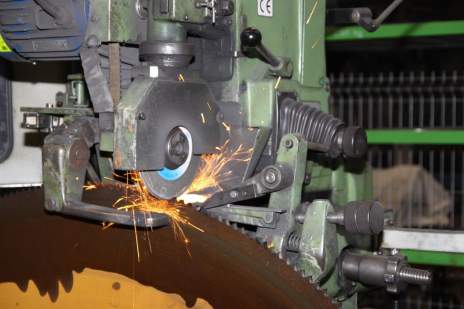 Saw blades
Customer: ArcelorMittal Poland
                   Koma, Czech Republic

 diameter = 600 – 2100 mm
 blade thickness = 6 – 12 mm
 teeth distance = 8 – 22  mm

Teeth hardened superficially
Teeth parameters acc. to the customer requirements
CONSUMABLES
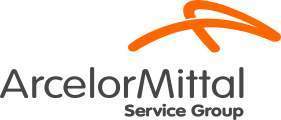 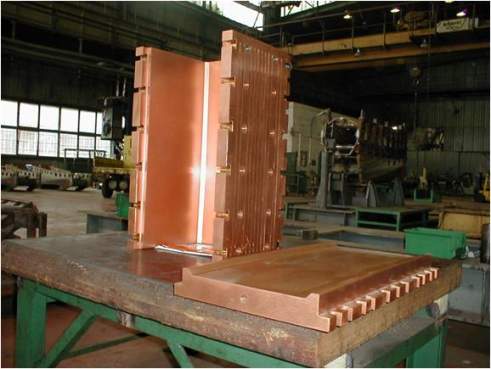 Moulds and strand guide segments for the CCM
Manufacturing and regeneration of plate moulds, continuous casting moulds and strand guide segments for bow continuous casting machines require mechanical working of the exact accuracy. There are two different plate moulds manufactured: the one of size 280x300 mm and the second of size 280x400 mm. The starting material for the moulds’ plates is copper – Cu with addition of silver - Ag. Optionally the moulds’ plates can be prepared as hardened by galvanizing with chromium – Cr or nickel – Ni layer to increase their lifetime. The moulds’ plates have the curvature radius of R=12000 mm. The mechanical working of the moulds’ plates takes place exclusively using the special CNC machines according to the computer software along 3 or 5 coordinates.
The accuracy of manufacturing as well as dimensions repeatability is proved with test measurements using CNC measurement machine.
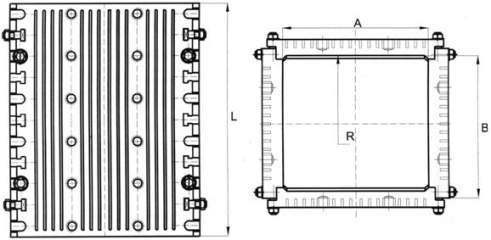 44
Scrap buckets for AM Bremen   5pcs. X 24T=120T
45
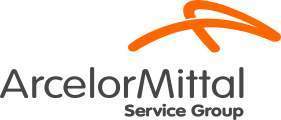 Scrap buckets for AM Bremen
46
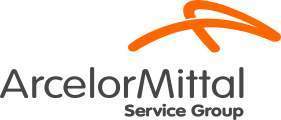 Scrap buckets for AM Bremen
47